STATE MATCHING CONTRIBUTION IN TÜRKİYE
Insurance and Private Pension Regulation and Supervision Authority

16/07/2024
Milestones of State Matching Contribution
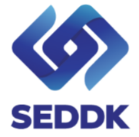 2013
2022
January
January
Replacement of the tax deduction subsidy with the State Matching Contributions
The state contribution rate was increased from 25% to 30%.
State Contribution
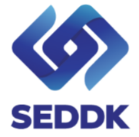 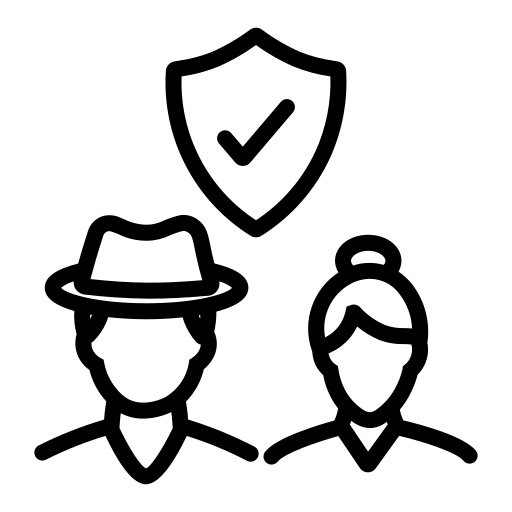 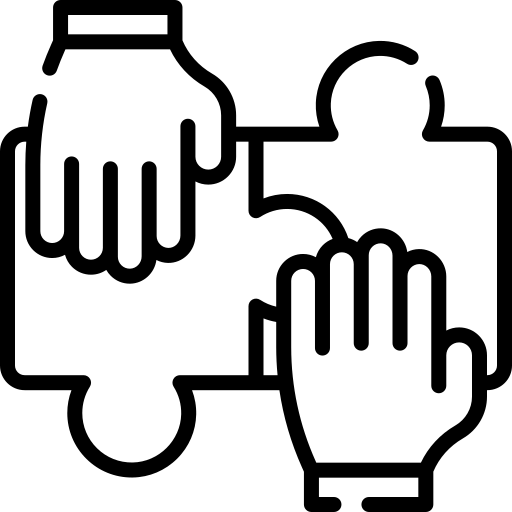 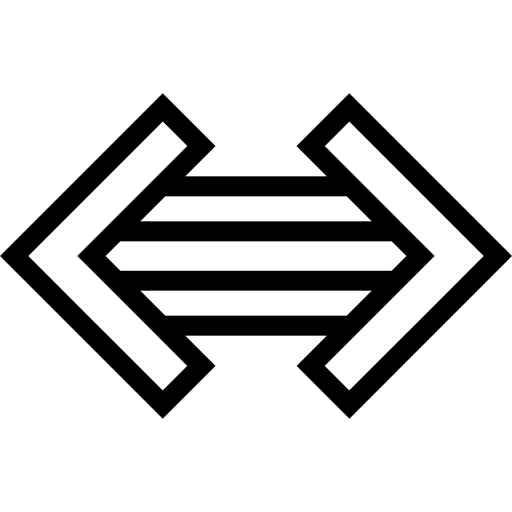 Individuals receive 100% of government contributions in case of retirement or death/ disability. If an individual makes an early withdrawal, s/he cannot keep all of the matching contributions.
The government contribution applies to the automatic enrolment system too, with a separated limit from the one in the individual pension system (i.e. an individual can get the government match twice, within the limit of 30% of the annual minimum wage for each scheme).
The government matches 30% of pension contributions into individual savings accounts or group personal pension contracts up to 30% of the annual minimum wage.
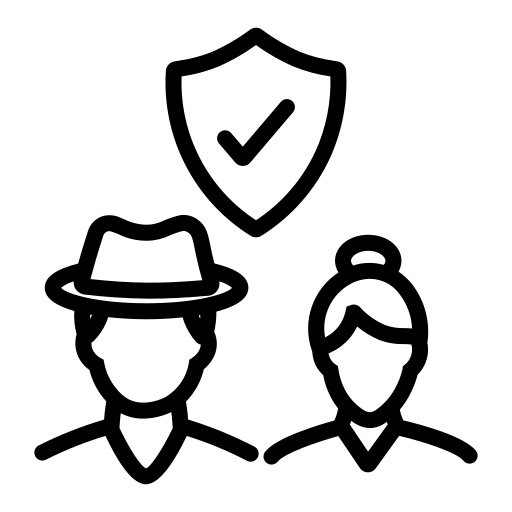 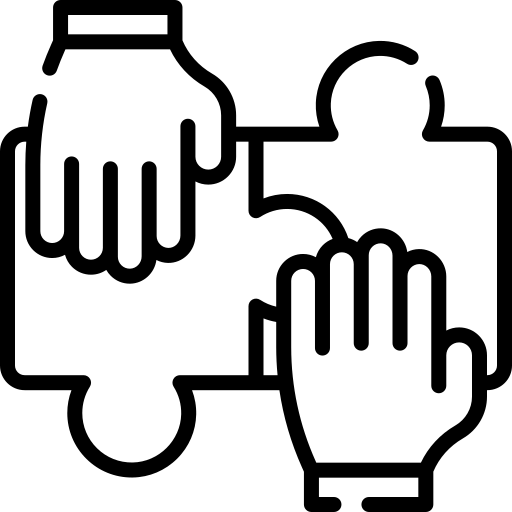 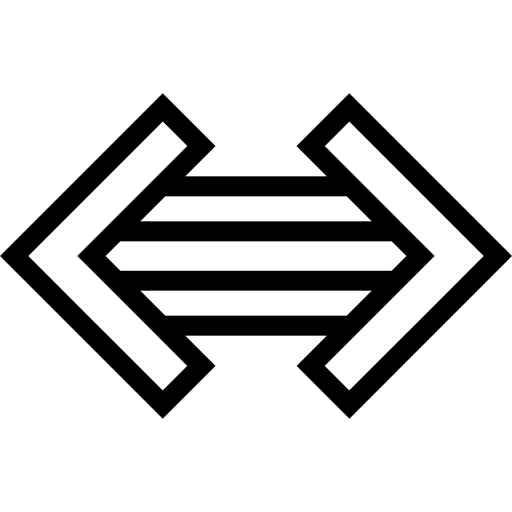 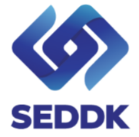 State Contribution
Individual Pension System (IPS)
Auto Enrollment System (AES)
«State Contribution» started at the beginning of 2013 instead of tax incentive
30% of the participant contribution
(Up to 30% of the annual gross minimum wage)
«Initial State Contribution» for AES 
One-time additional 1,000 TRY state contribution,upon entrance to AES .
30% of the participant contribution
(Up to 30% of the annual gross minimum wage)
Cash payment into account, investing in state contribution funds
Additional 5% percent of the total accumulations, in case of opting to 10-year annuity plans
State contribution calculated as commitment, the committed amounts is recorded in the employee's state contribution account  and yielding CPI indexed accretion until vesting, cash payment of the vested amount into account based on the vesting rate and investment of this amount in state contribution funds.
A participant can benefit from the state contribution limit separately in the IPS and the AES.
In the case that the total of the contributions paid during the year exceeds the annual limit, it is regulated that the state contribution is paid in the following calendar years for the contributions exceeding the limit.
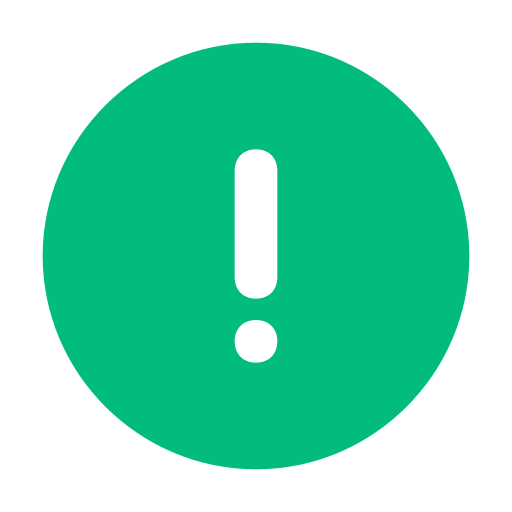 State Contribution: Vesting Rules & Limit
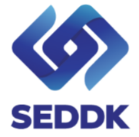 If you quit from the system before 3 years, there is no state contribution.
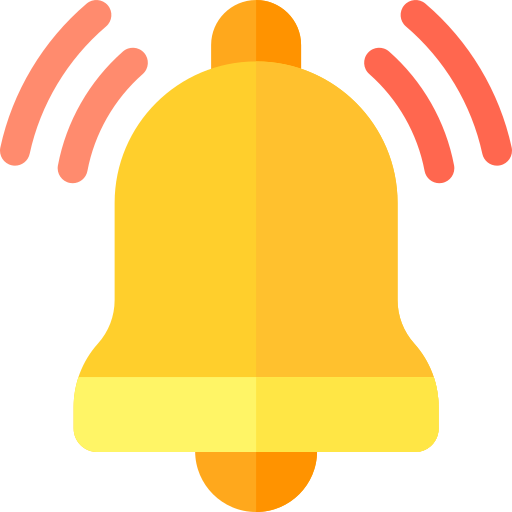 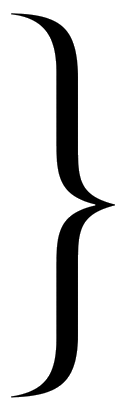 Early withdrawal before 3 years %0
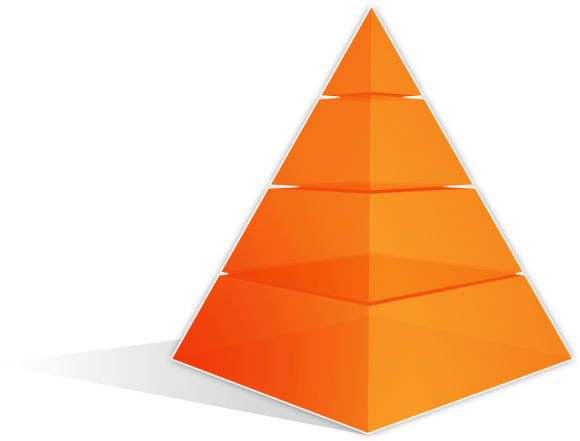 Upper Limit:%30 of Annual GrossMinimum Wage(240.030,00  TL for 2024)
Early withdrawal between 3-6 years
15%
REFUND TO TREASURY:
Early withdrawal between 6-10 years
Undeserved proportion of SC returns back to Treasury
35%
Early withdrawal after 10 years
60%
Turning the age of 56 and minimum 10 years in system.
Entitled to retirement
Death & Disability
Gradual entitlement  according to the time spent in the system
100%
Statistics (10.07.2024)
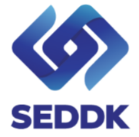 IPS & AES as a whole;
Number of Participants		: 16.568.164 	
Total Fund Size Excluding S.C	: 923 Billion TL
Total Fund Size of S.C.		: 128 Billion TL
Total Fund Size			: 1,051 Billion TL (~2.9% of GDP)
THANK YOU
For more information:
www.seddk.gov.tr
www.egm.org.tr